私たちの生活と生物育成
本時の目標
私たちの生活における生物育成の役割を知ろう。
作　　物
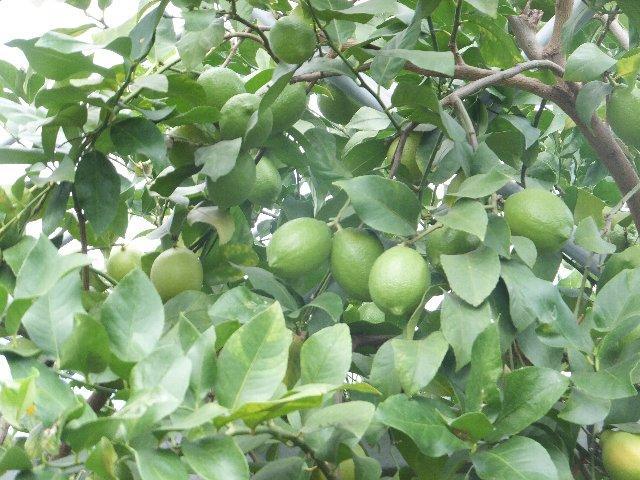 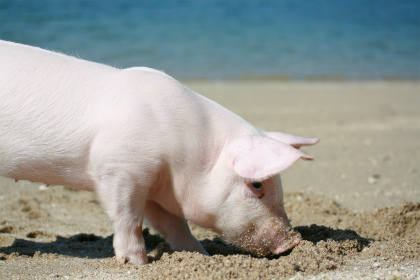 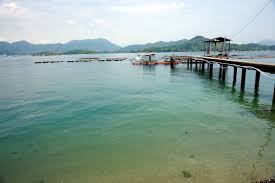 作　物
家　畜
魚　類
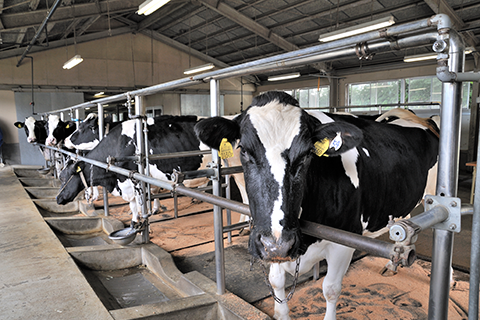 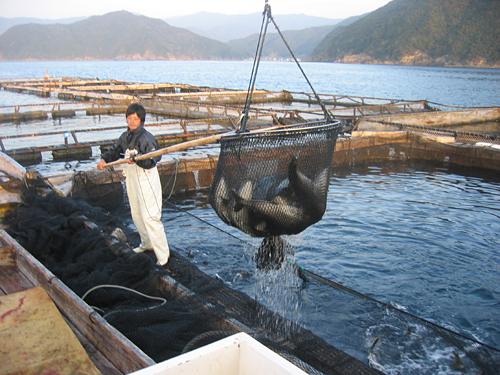 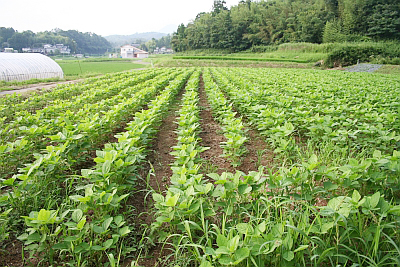 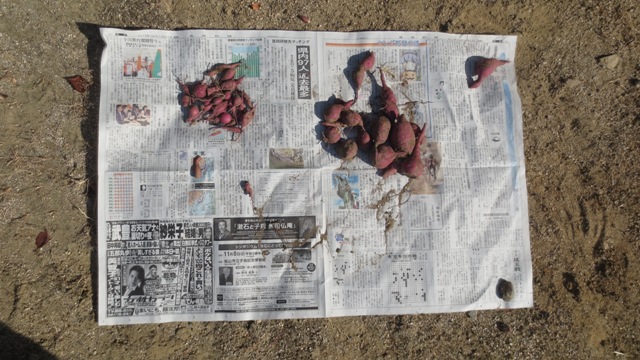 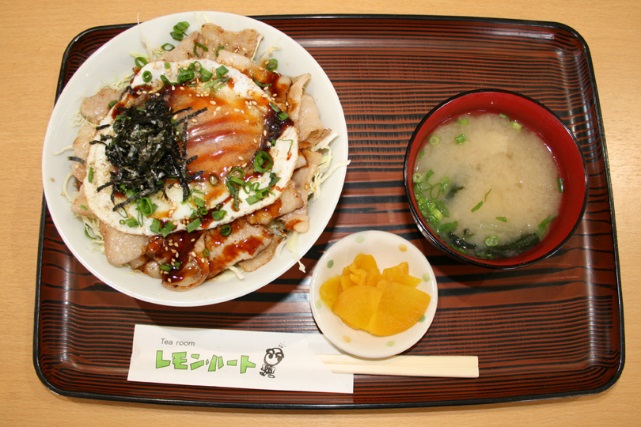 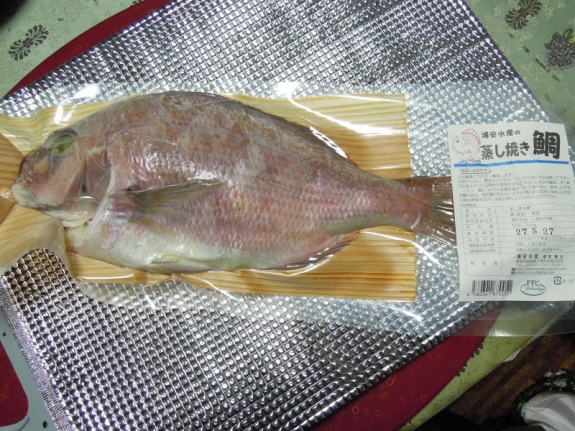 食事（穀類：主食　肉、野菜、魚：おかず　牛乳、かいもち
木　材
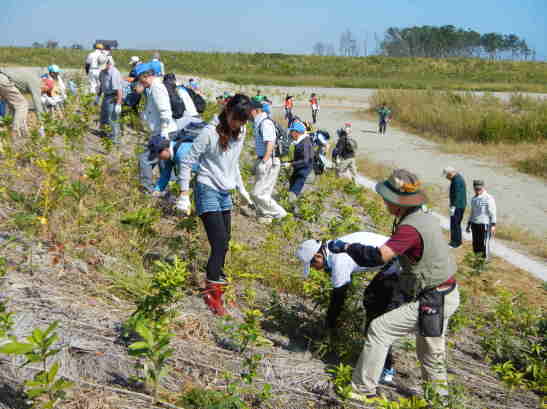 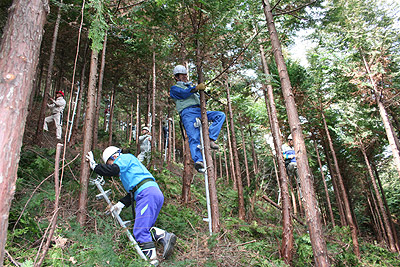 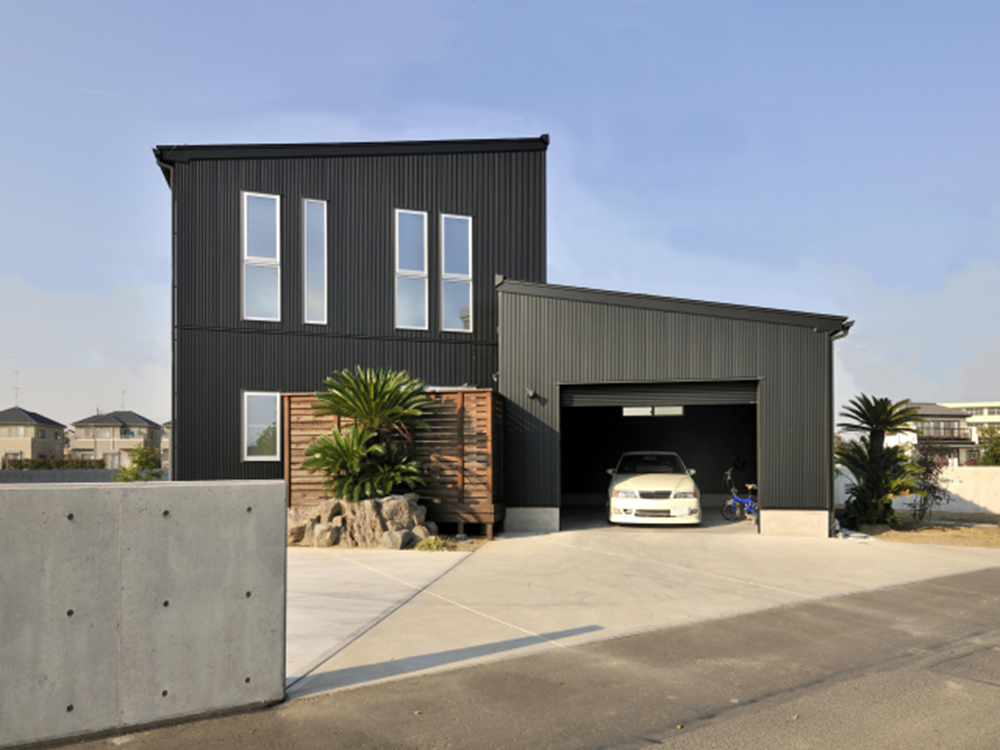 繊　維　作　物
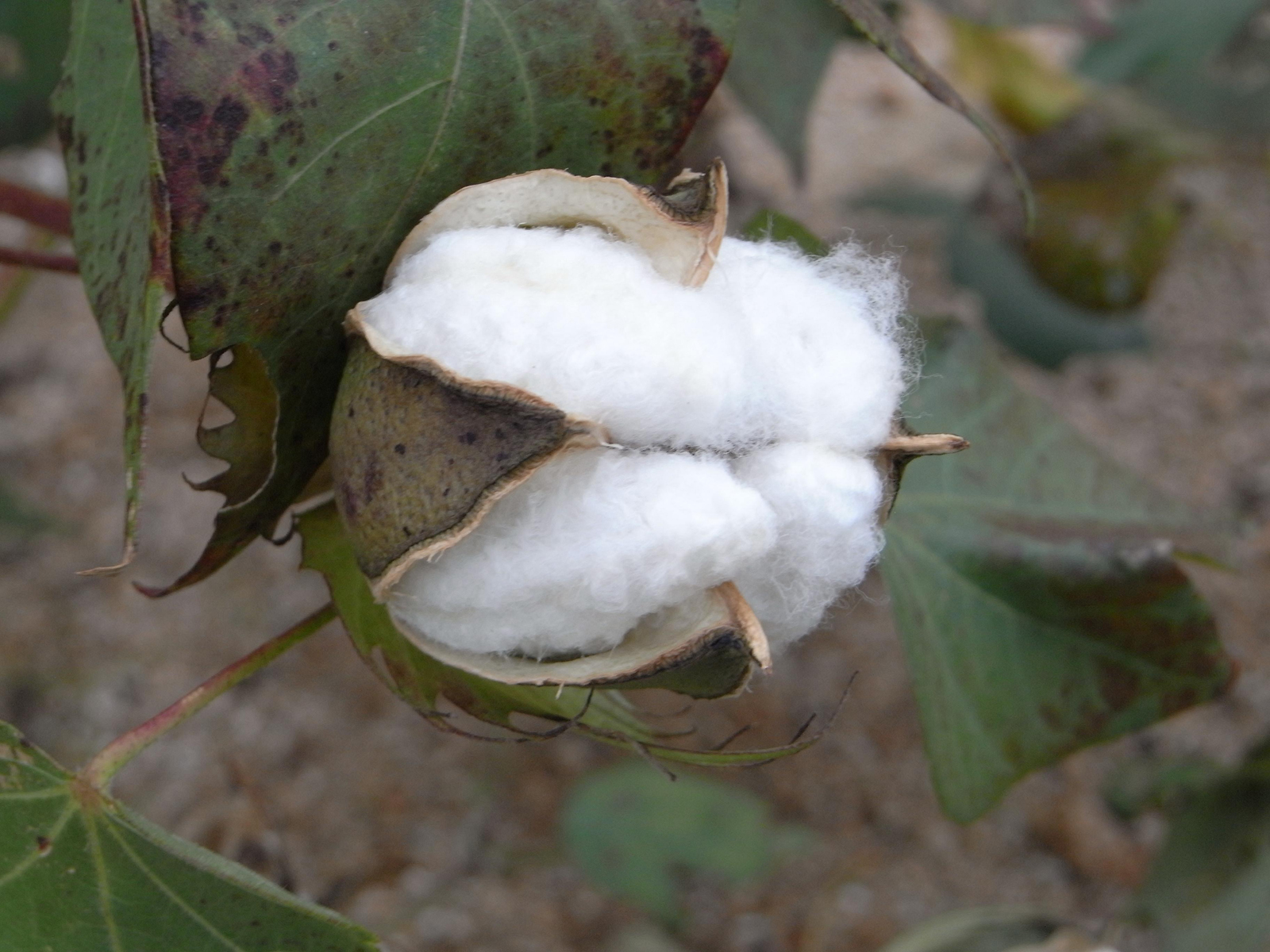 油　料　作　物
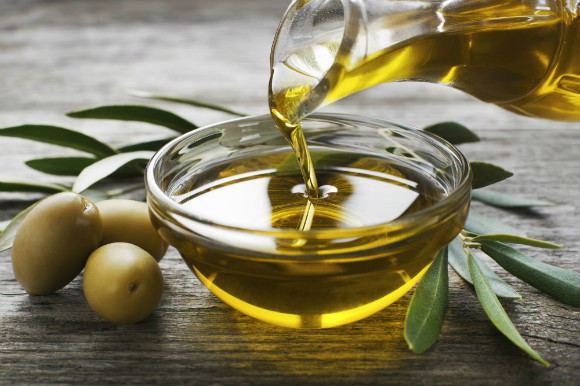 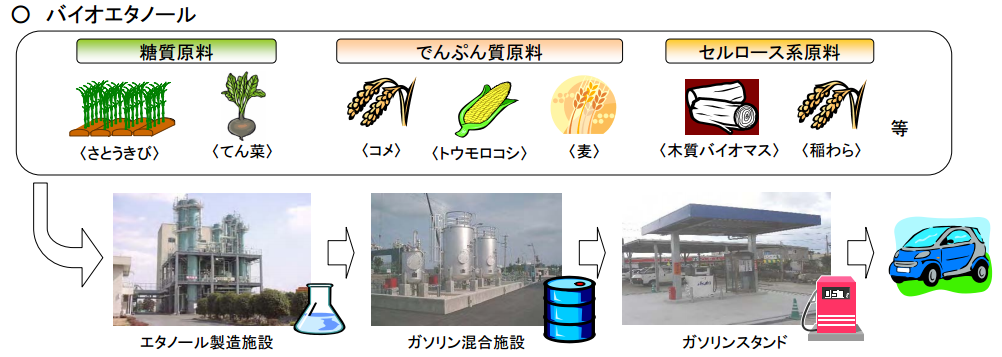 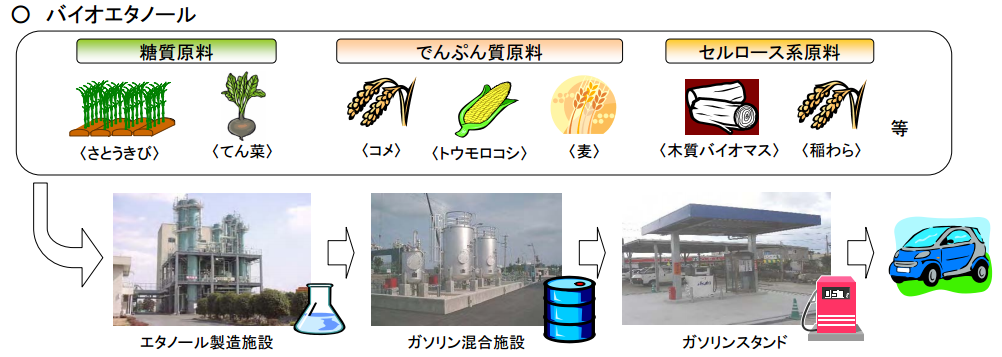 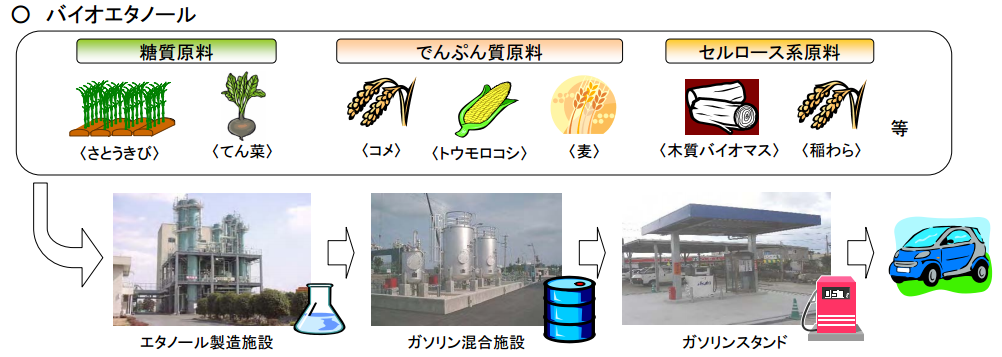 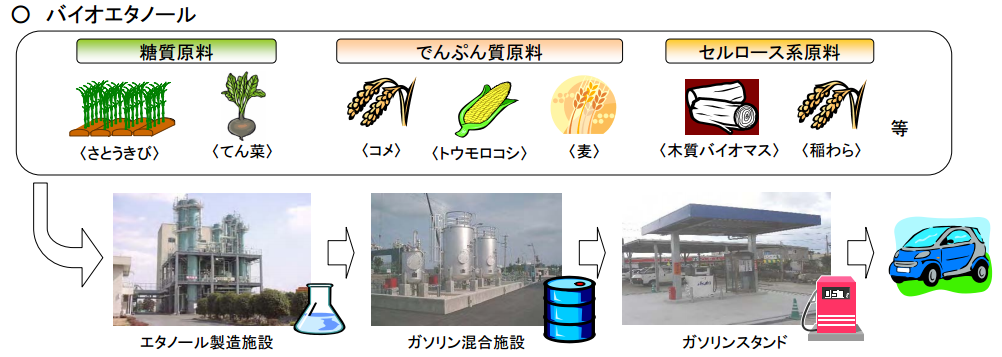 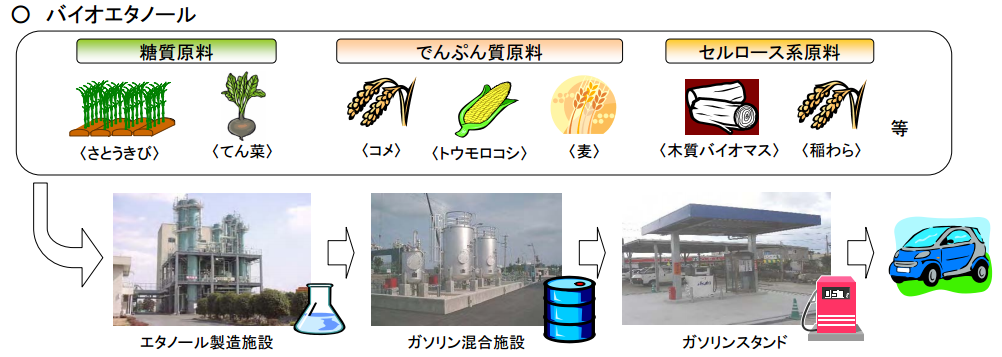 生分解性プラスチック
観賞用植物
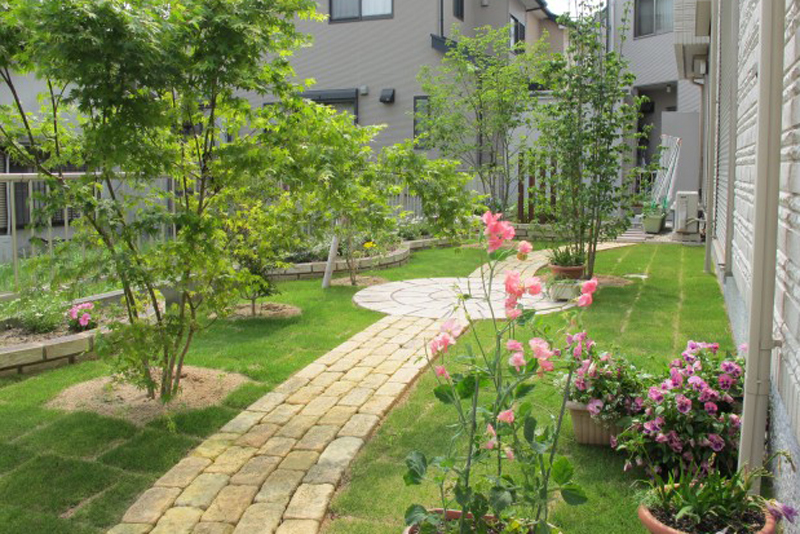 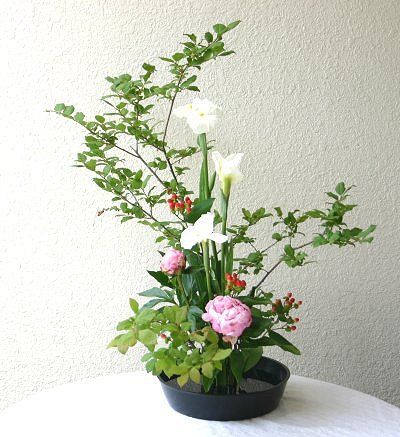 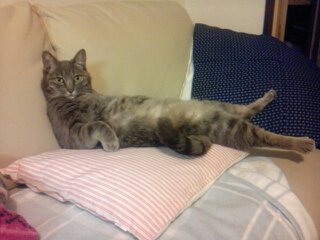 動　物　（ペット）
はなちゃん
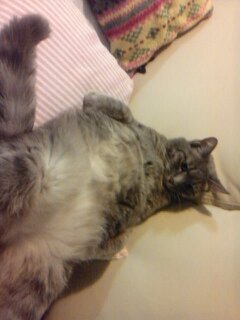